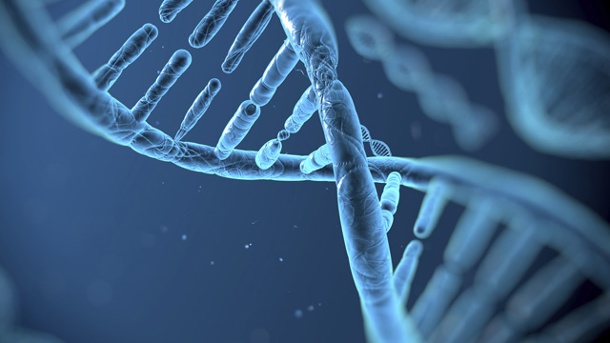 DNA VE GENETİK KOD
HASAN YILMAZ
Bütün canlılar hücre adı verilen yapılardan oluşmuştur.
Canlılar hücre sayısına göre ikiye ayrılır.
Çok  hücreli canlılar
Tek hücreli canlılar
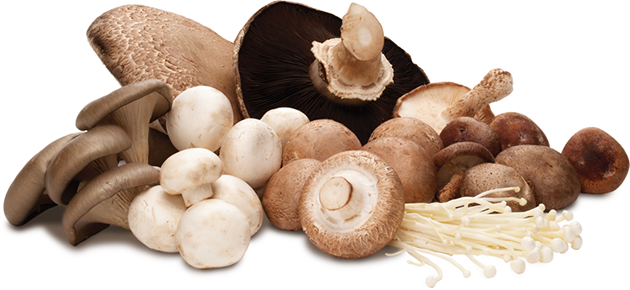 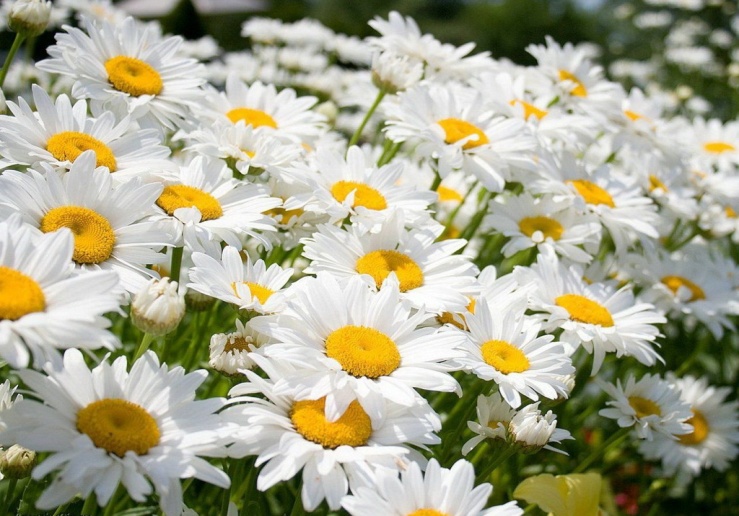 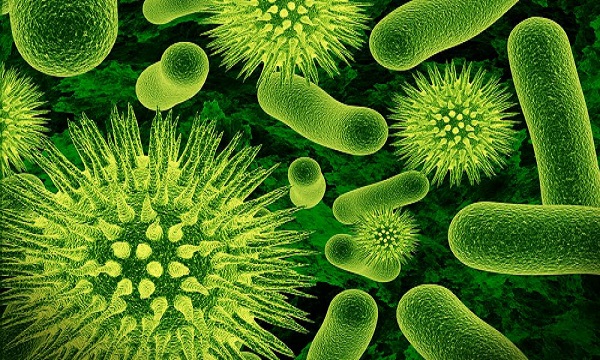 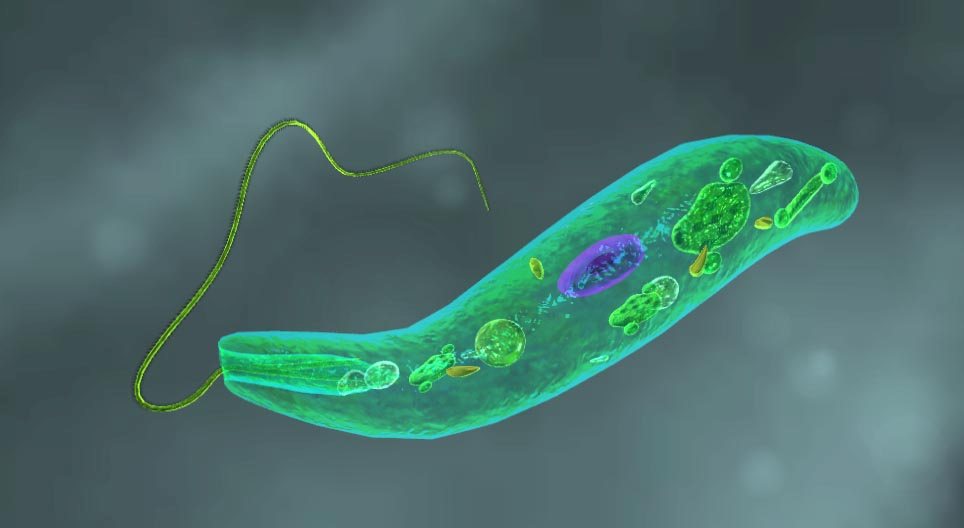 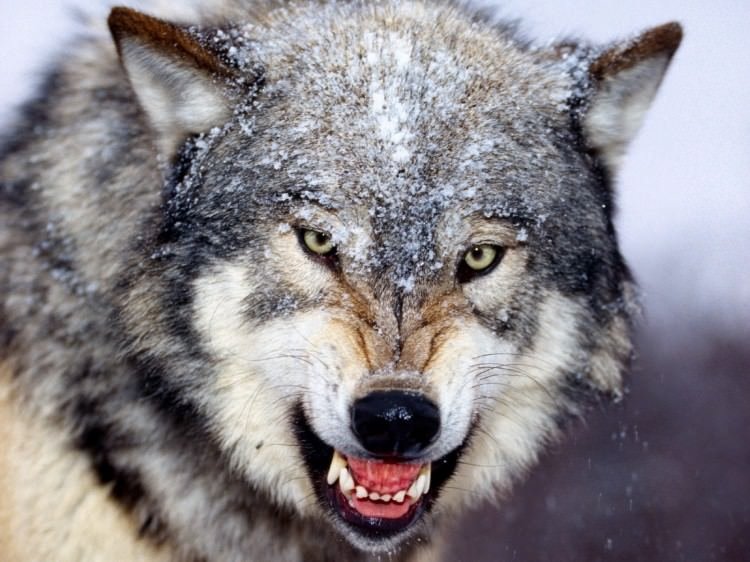 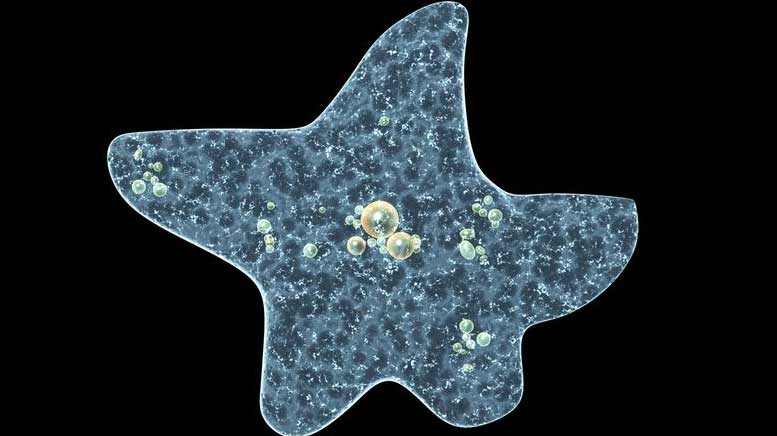 Hücrenin Yapısı
Hücre genellikle dıştan içe doğru hücre zarı, sitoplâzma ve çekirdek olmak üzere üç kısımdan oluşur.
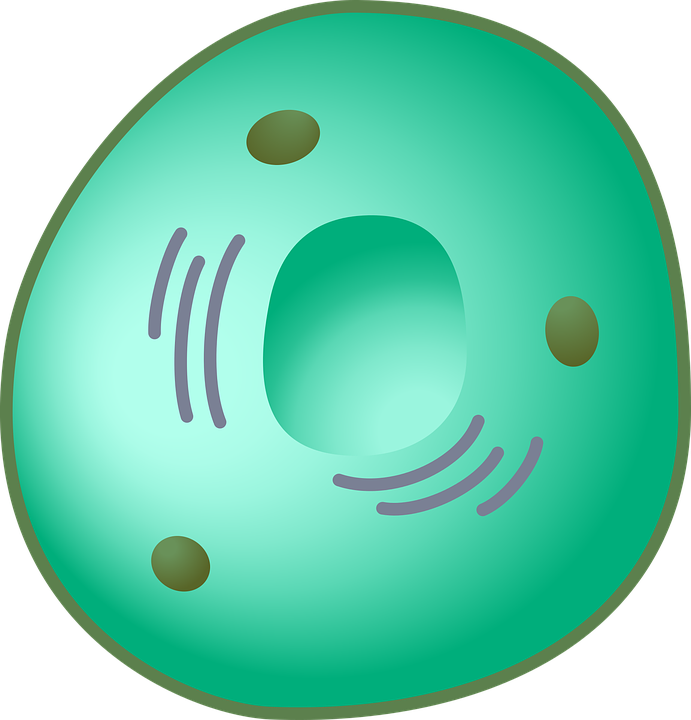 HÜCRE ZARI
SİTOPLAZMA
ÇEKİRDEK
Hücrenin yönetim ve kalıtım merkezidir.
ÇEKİRDEK
Çekirdek olmadan hücre içerisinde hiçbir faaliyet olmaz hücre yaşayamaz.
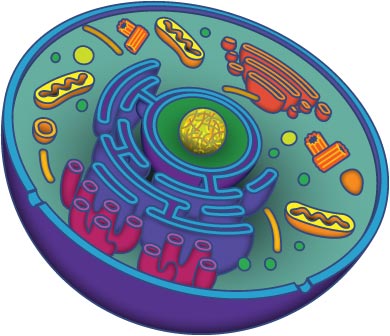 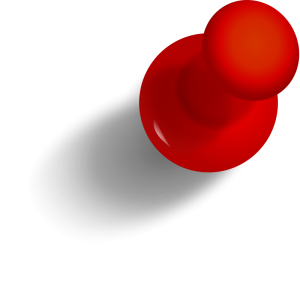 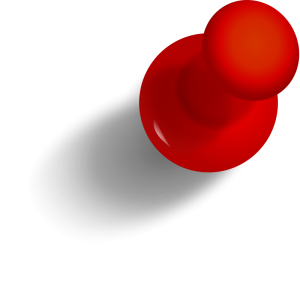 Çekirdeğin içerisinde canlıların tüm özelliklerini oluşturan (göz rengi, saç rengi, saç şekli, boy uzunluğu, zeka, göz şekli, el ayak yapısı …gibi) bilgiler saklanır.
HASAN YILMAZ
Çekirdek içinde dağılmış ağsı yapıda kromatin iplikler bulunur.
Kromatin iplikler kısalıp kalınlaşarak kromozomlara dönüşür.
HASAN YILMAZ
Kromozom: çekirdek içindeki en büyük yapıdır.
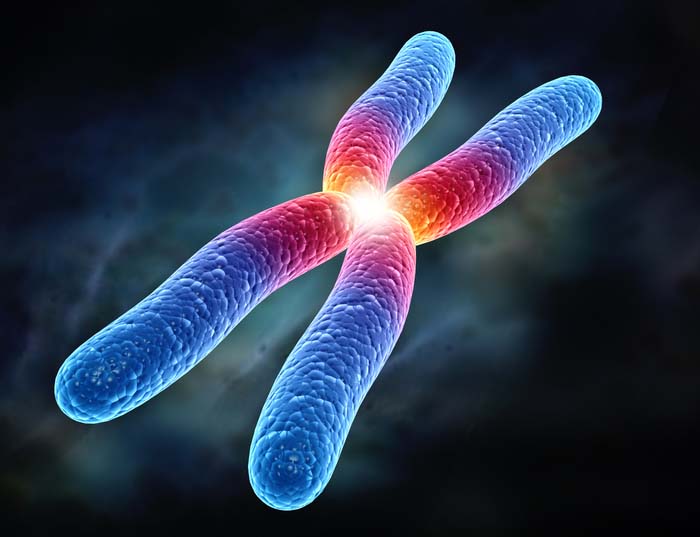 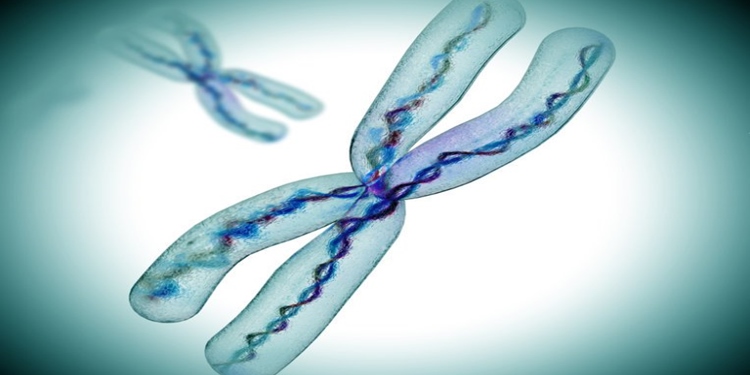 Tüm canlıların hücrelerinde her canlı türüne ve kendine özgü özellikleri taşıyan kromozom bulunur.
HASAN YILMAZ
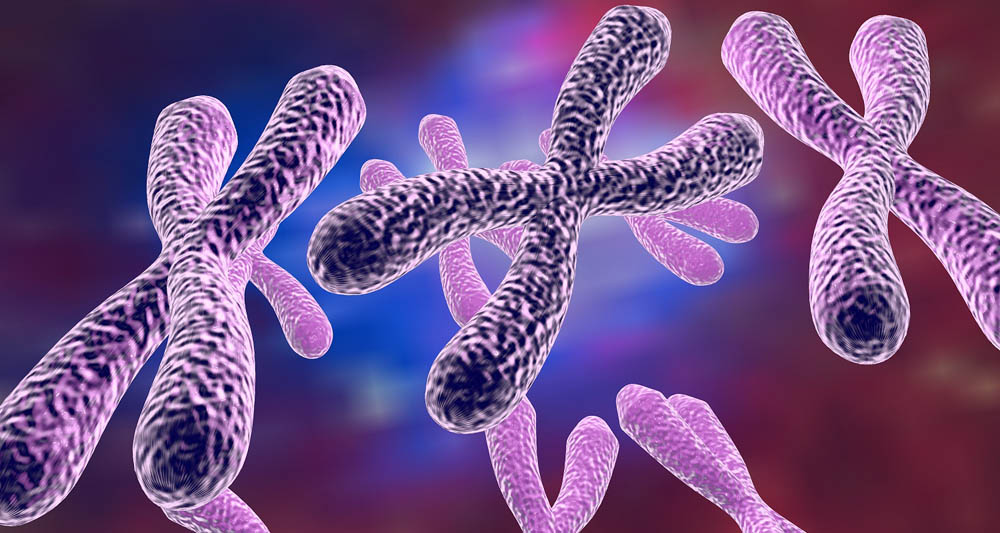 Kromozomlar hücrenin normal yaşam evresinde görülmezler, sadece çekirdek bölünmesi sırasında görülür.
Her canlı türünün kendine özgü kromozom sayısı vardır.
Kromozom sayısı canlı türlerinde değişiklik gösterir.
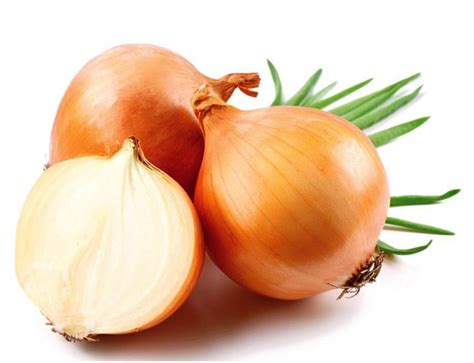 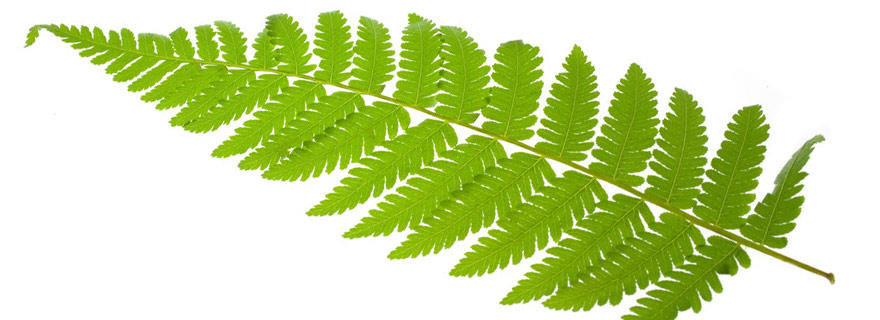 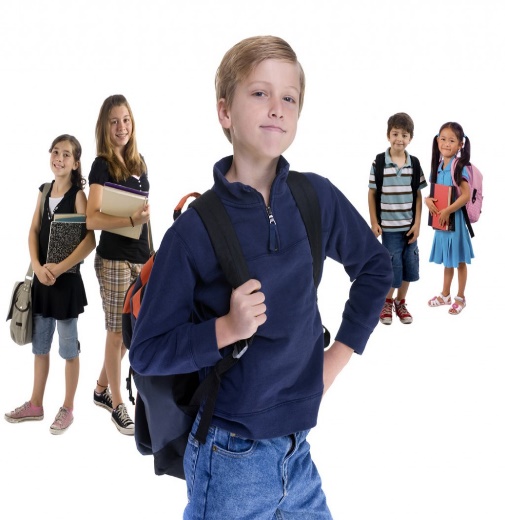 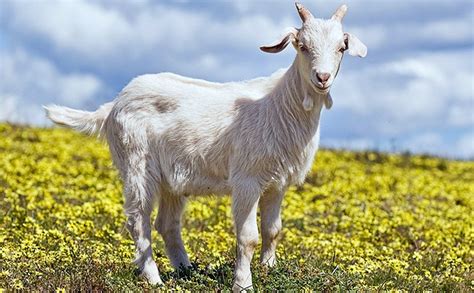 Eğrelti otu 500
İnsan 
46
Keçi
60
Soğan
16
HASAN YILMAZ
Aynı kromozom sayısına sahip iki canlı aynı türden olmak zorunda değildir. Kromozom içindeki gen sayısı ve özelliklerin farklı olmasından canlıda farklı olur.
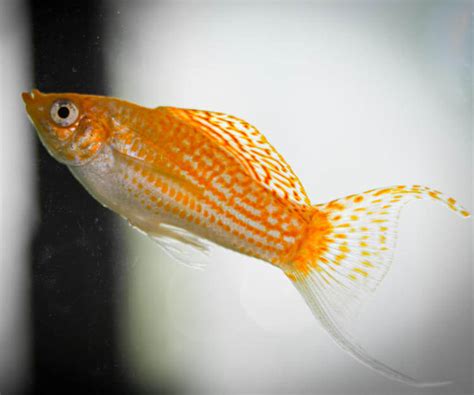 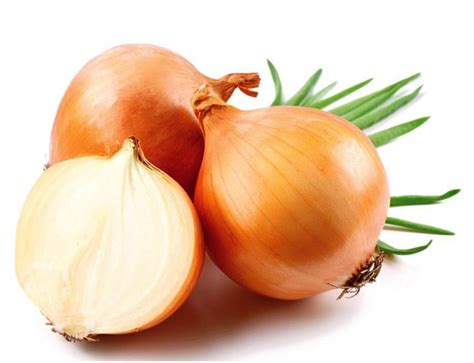 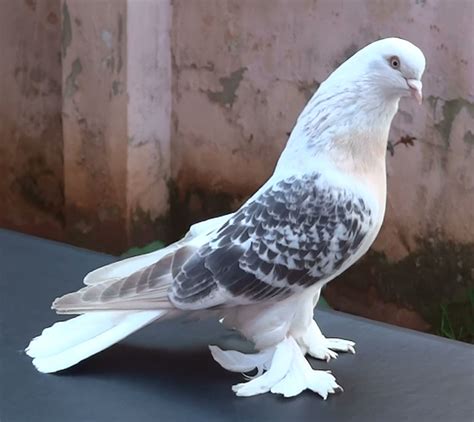 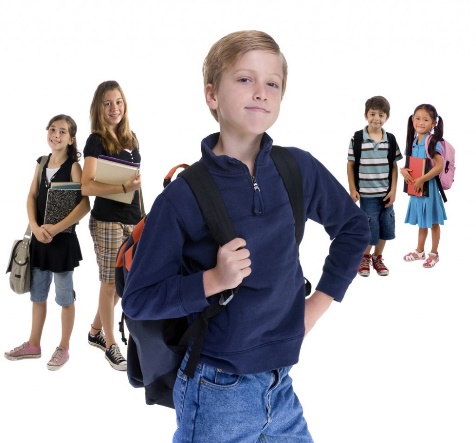 Soğan
16
Güvercin 16
İnsan 
46
Moli balığı 
46
HASAN YILMAZ
ÖNEMLİ
Kromozom sayısının çok olması o canlının gelişmişlik düzeyini göstermez.
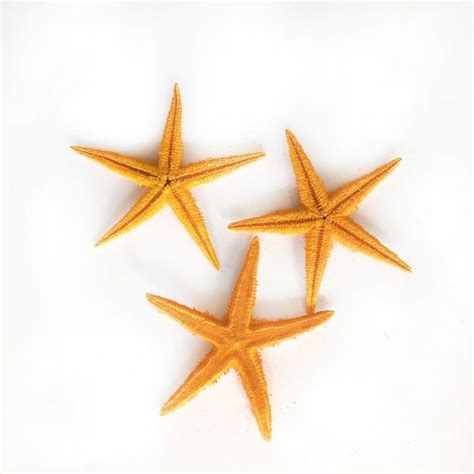 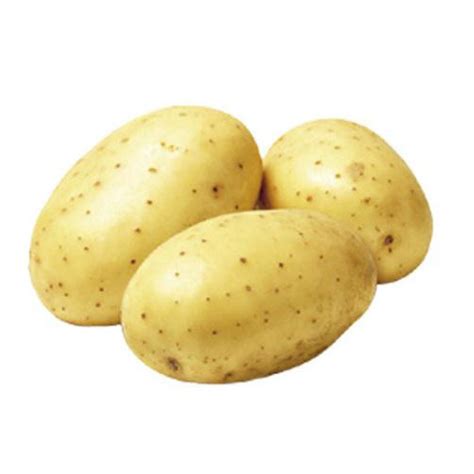 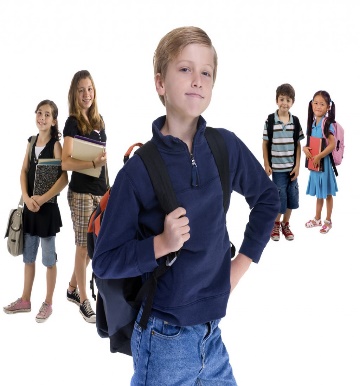 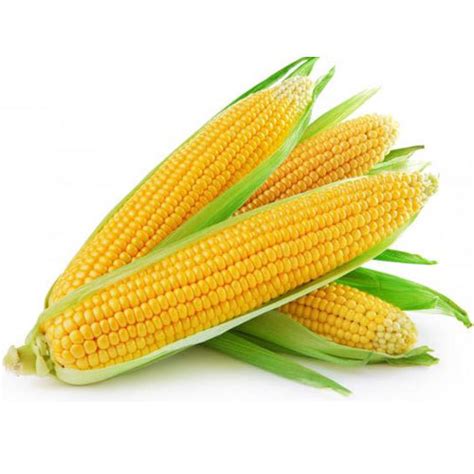 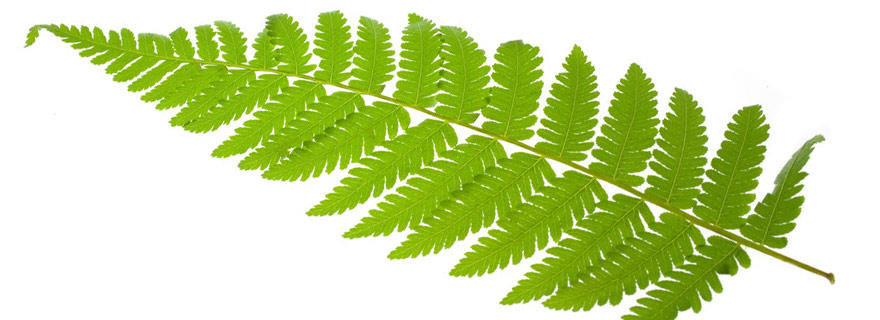 Eğrelti Otu
500
Deniz yıldızı 
94
Patates 
48
Mısır 
20
İnsan 
46
HASAN YILMAZ
Canlıların hücreleri  sahip olduğu kromozom sayısına göre  2 çeşittir.
2n kromozomlu hücreler
n 
kromozomlu hücreler
Üreme hücresi
Vücut hücresi
Sperm hücresi 23
Yumurta hücresi 23
2n olmasının nedeni n kromozom anneden n kromozom babadan gelmesidir.
Deri hücresi 46
Kas hücresi 46
Karaciğer hücresi 46
Kromozomların içerisinde sarmaşık şeklinde bir çift zincirden oluşan DNA molekülü yerleşir.
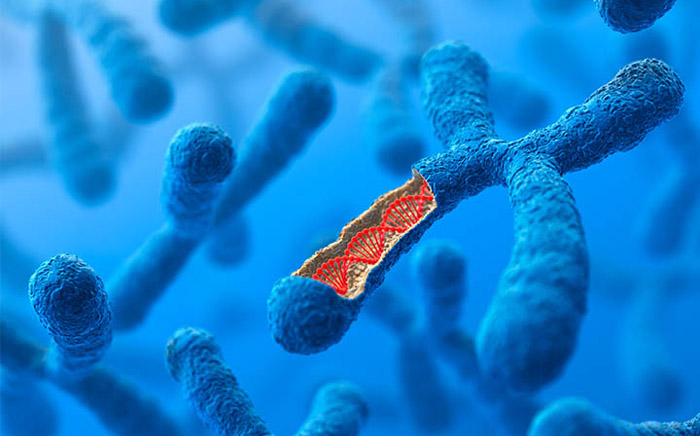 DNA hücrenin yönetici molekülüdür. 
GENETİK BİLGİLER DNA içerisinde saklanır.
HASAN YILMAZ
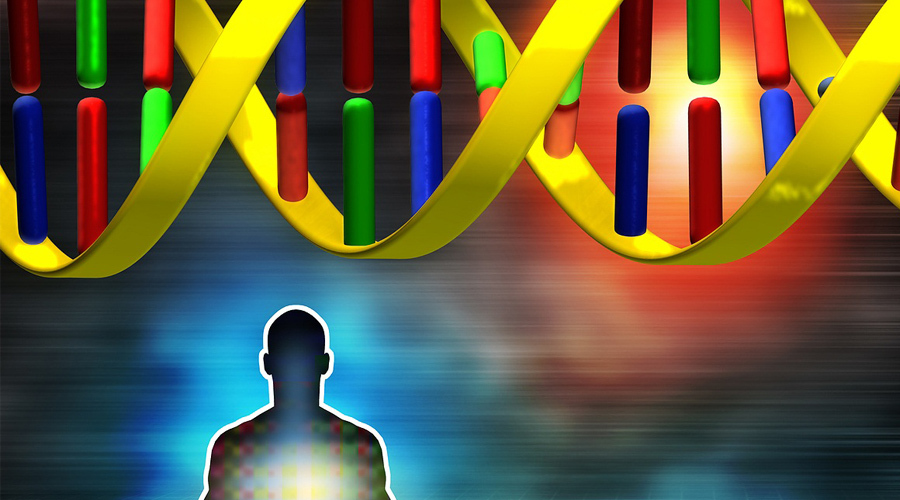 Genetik bilgi: Genlerde, bir sonraki kuşağa aktarıldığında soyun biçimini ve özelliklerini etkileyen bilgidir.
HASAN YILMAZ
DNA ( Deoksirübo Nükleik Asit )
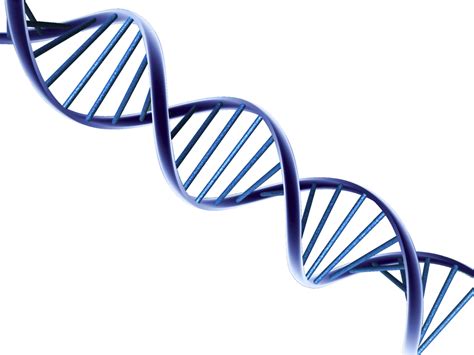 Yönetici moleküldür.
Canlının kalıtsal bilgisini taşır.
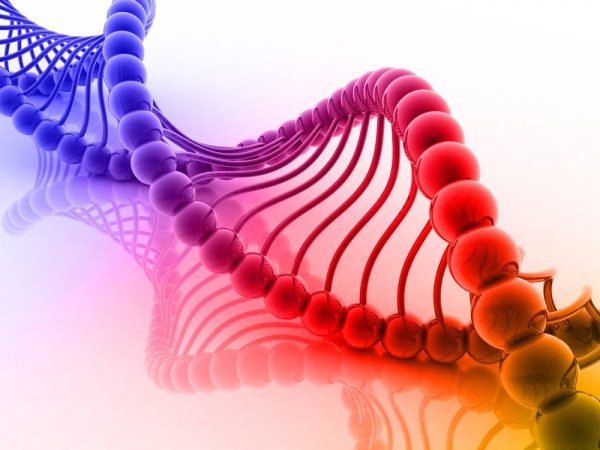 Çift zincirlidir.
Sarmal yapılıdır.
Kendini eşler.
DNA bakteri gibi gelişmemiş canlılarda sitoplazmada, diğer gelişmiş canlılar da ise çekirdek, mitokondri ve kloroplast içerisinde bulunur.
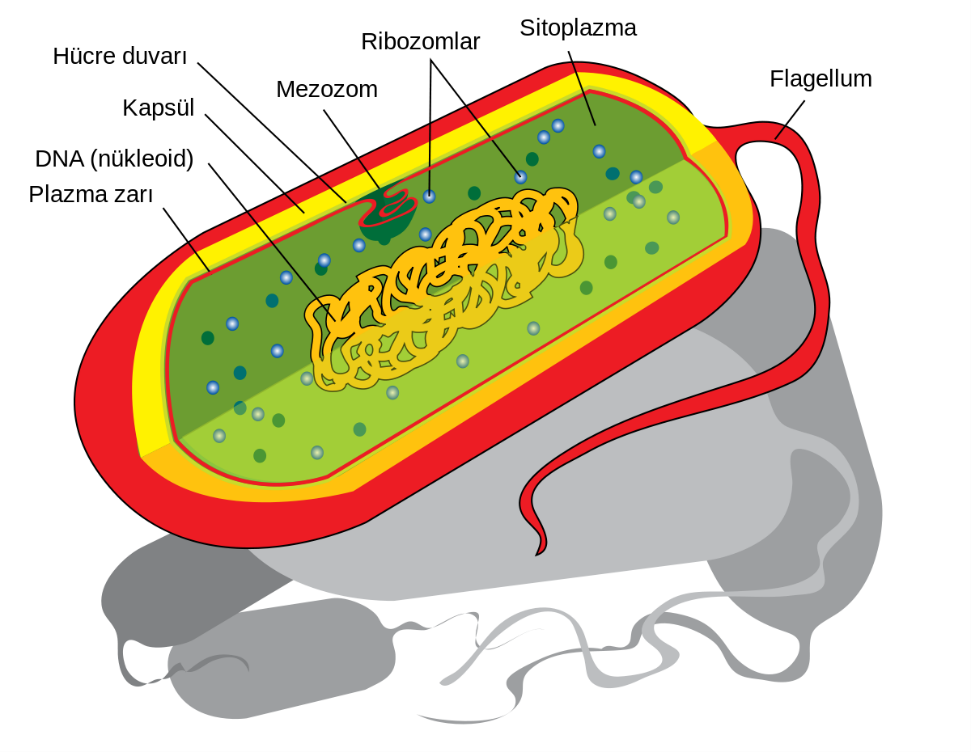 DNA’yı temsil eden modeli  Francis Crick ve James Watson isimli bilim insanları geliştirmiştir.
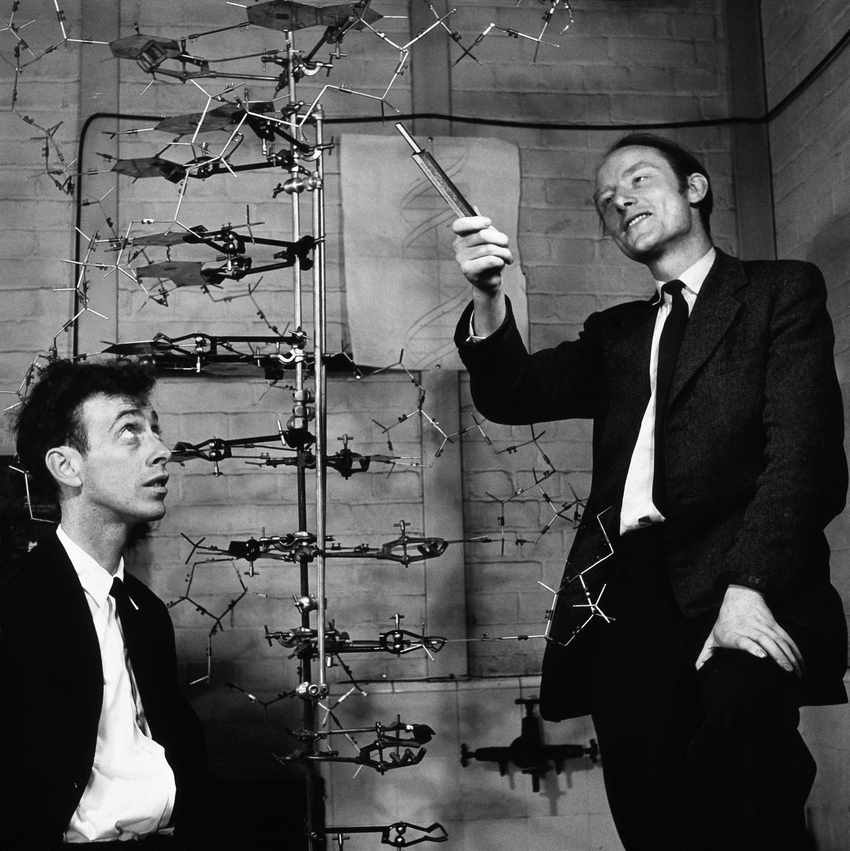 GEN
DNA’nın anlamlı her bir parçasına gen denir.
Genler DNA içerisinde bulunur. Genetik bilgiler burada taşınır.
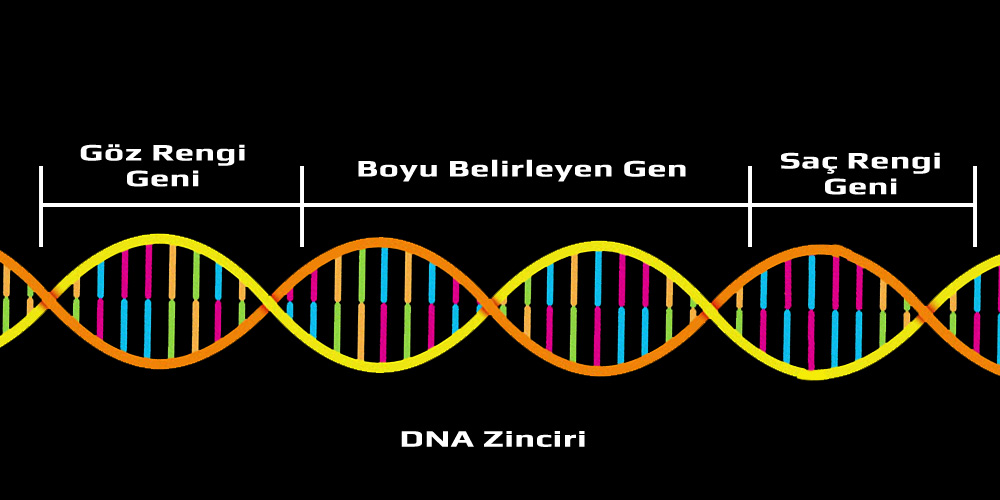 NÜKLEOTİT
DNA’nın en küçük yapı birimidir.
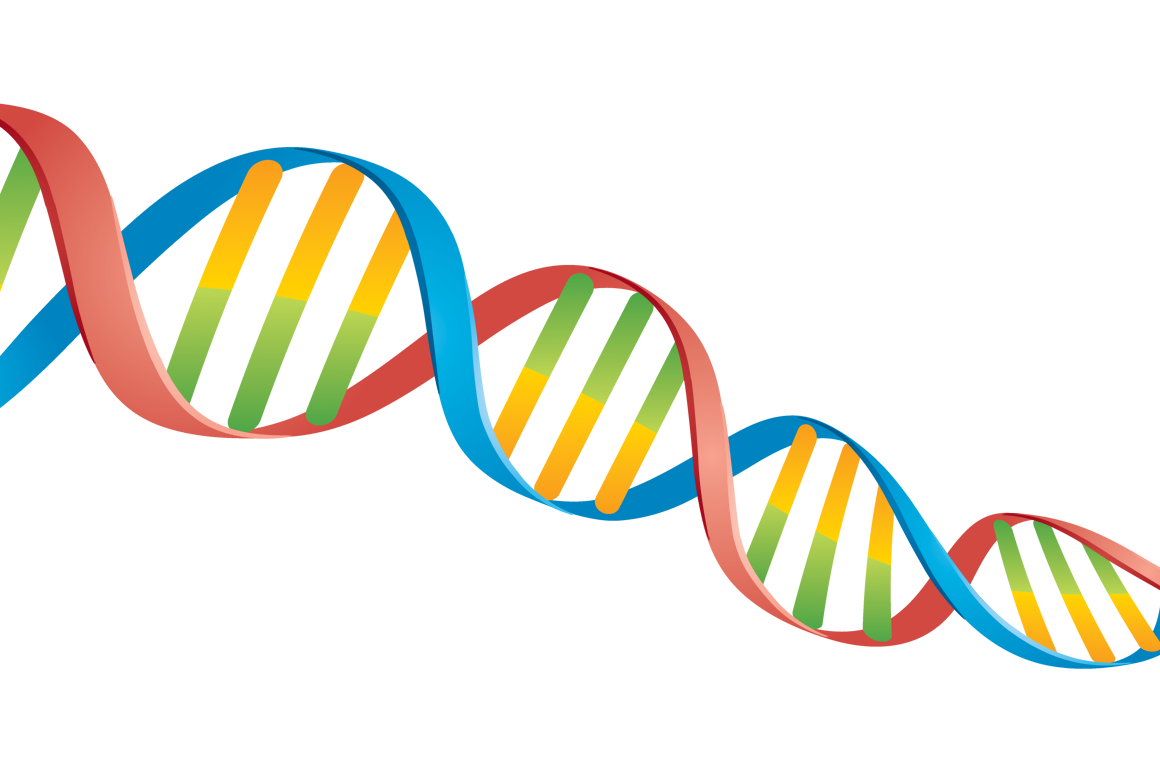 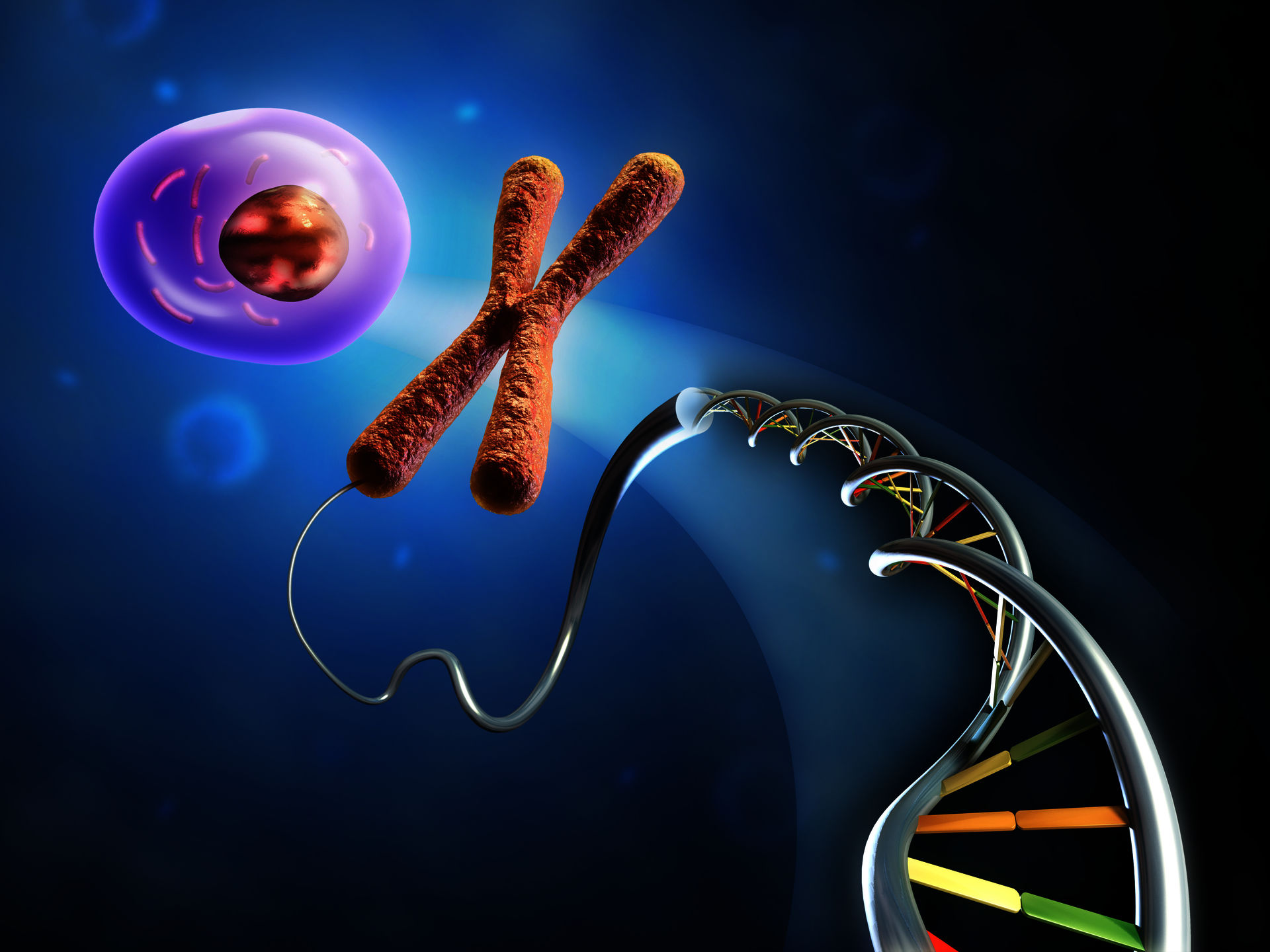 Çekirdek
Kromozom
DNA
GEN
NÜKLEOTİD
KALITSAL YAPILARIN BÜYÜKTEN KÜÇÜĞE SIRALANIŞI
ÇEKİRDEK
KROMOZOM
DNA
GEN
NÜKLEOTİT
NÜKLEOTİT YAPISI
D
P
DEOKSİRÜBOZ
ŞEKERİ
ORGANİK BAZ
FOSFAT
NÜKLEOTİT YAPISI
D
P
ORGANİK BAZ
ADENİN
DEOKSİRÜBOZ
ŞEKERİ
FOSFAT
TİMİN
GUANİN
SİTOZİN
Nükleotidler taşıdıkları organik baza göre isimlendirilirler.
P
P
D
D
T
A
Adenin nükleotit
Timin  nükleotit
P
P
D
D
C
G
Guanin  nükleotit
Sitozin nükleotit
DNA molekülünde 
Adenin karşısına timin
Guanin karşısına sitozin nükleotit gelir.
T
A
C
G
P
P
D
T
A
D
P
P
D
T
A
D
P
P
D
S
G
D
P
P
D
A
T
D
P
P
D
S
G
D
P
P
D
S
G
D
DNA molekülünü oluşturan zincirler arasında zayıf hidrojen bağı bulunur.
HASAN YILMAZ
G
A
T
C
A
G
T
C
G
A
T
Canlıların birbirinden farklı olmasının nedeni nükleotit sayılarının ve nükleotit dizilişlerinin farklı olmasındandır.
ATTGCG
ATTGAA
P
P
D
T
A
D
P
P
D
T
A
D
P
P
ADENİN SAYISI
TİMİN SAYISI
D
S
G
D
P
P
D
GUANİN SAYISI
SİTOZİN SAYISI
A
T
D
P
P
D
S
G
D
ORGANİK BAZ 
SAYISI
FOSFAT SAYISI
ŞEKER
SAYISI
NÜKLEOTİT SAYISI
HASAN YILMAZ
Hücre bölünmesinin hazırlık evresinde DNA kendini eşleyerek iki katına çıkarır. Bunun DNA kendini eşlemesi denir.
Amaç: kalıtsal bilgiyi gelecek nesillere aktarmaktır.
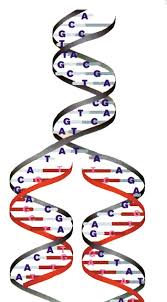 P
P
D
T
A
D
P
P
D
T
A
D
P
P
D
S
G
D
P
P
D
A
T
D
P
P
D
S
G
D
DNA çift zinciri fermuar gibi açılır.
P
P
D
D
T
P
A
P
D
D
T
A
P
P
D
D
G
S
P
P
D
D
T
A
DNA çift zinciri fermuar gibi açılır.
P
P
D
D
A
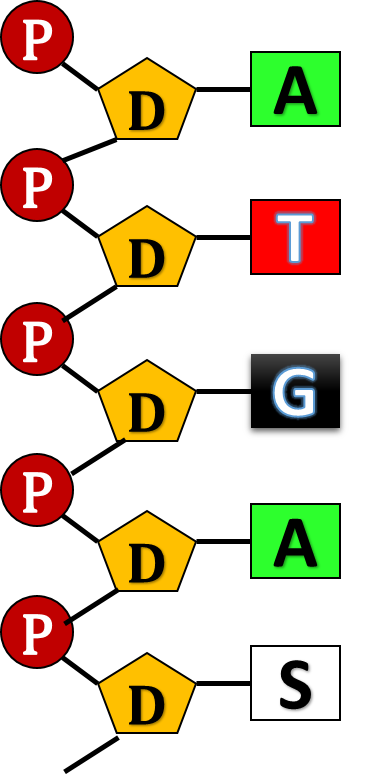 T
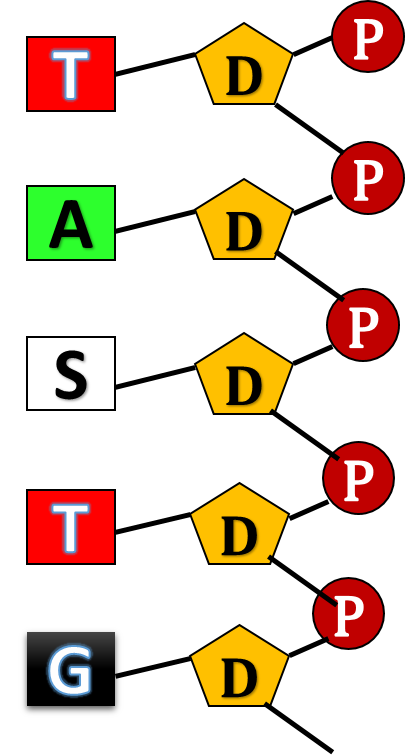 Sitoplazmada bulunan serbest  nükleotidler uygun şekilde yerleşir.
HASAN YILMAZ
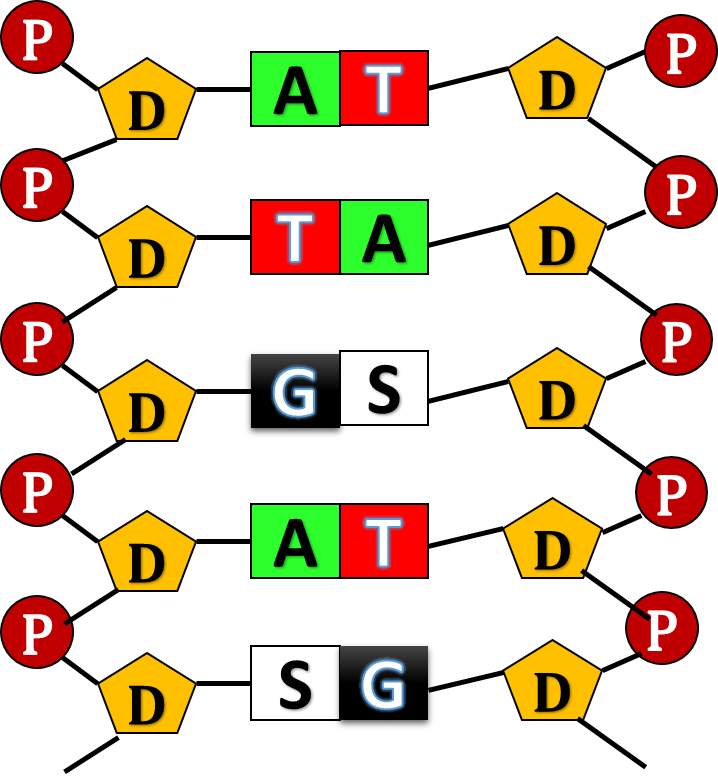 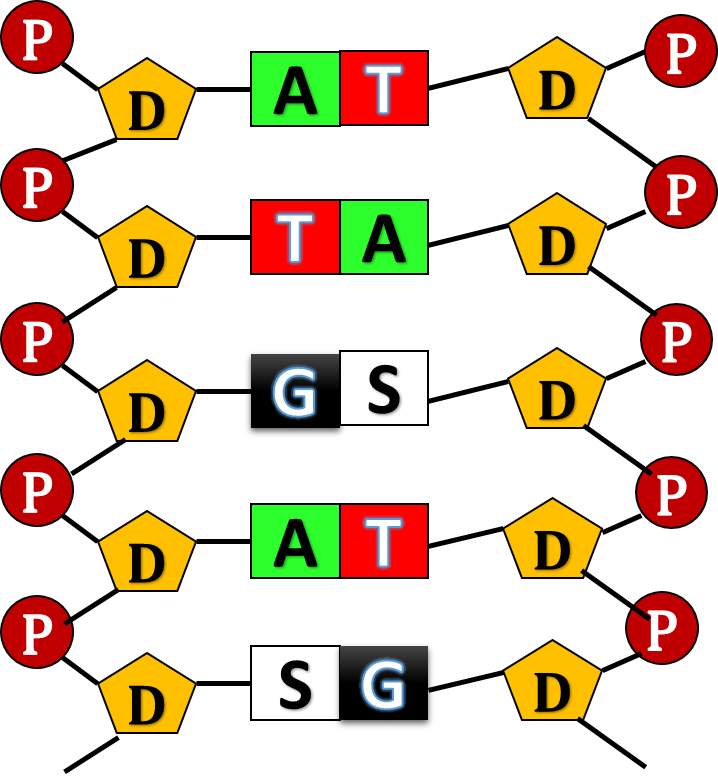 Eşler tamamlandıktan sonra birbirinin aynısı iki DNA oluşur.
HASAN YILMAZ
A
G
T
T
DNA üzerinde Nükleotidlerden biri kaybolduğunda DNA kendini onarabilir. Karşılıklı iki nükleotid kaybolursa DNA kendini onaramaz. Buraya hangi nükleotidin geleceği belli değildir.
C
G
A
A
G
T
T
C
A
A
A
HASAN YILMAZ
DNA eşlenirken nükleotit dizilimlerinde hatalar olabilir. Bu hataları DNA bazı durumlarda onarabilir. Onaramadığı durumlarda mutasyon denilen olay gerçekleşir.
T
C
A
C
C
A
A
T
G
C
G
A
G
T
G
G
C
T
A
C
G
C
HASAN YILMAZ
FOSFAT
………………………….
ORGANİK BAZ
………………………….
DEOKSİRİBOZ ŞEKER
………………………….
Tabloya bakarak hangi cevaplara ulaşamayız.
En gelişmiş canlı hangisidir?
Kromozom sayısı aynı olan canlılar hangileridir?
Hangi canlılar aynı türdendir?
Kromozom sayısı en fazla olan hangi canlıdır?
Aşağıdaki kavramları basitten karmaşığa doğru sıralayınız.
ÇEKİRDEK
KROMOZOM
NÜKLEOTİT
GEN
DNA
ÇEKİRDEK
NÜKLEOTİT
GEN
DNA
KROMOZOM
HASAN YILMAZ
CEVAP
A
A
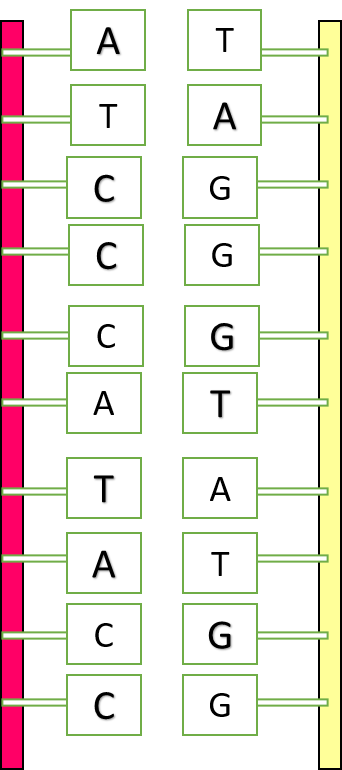 C
C
G
T
T
A
G
C
CEVAP
C
G
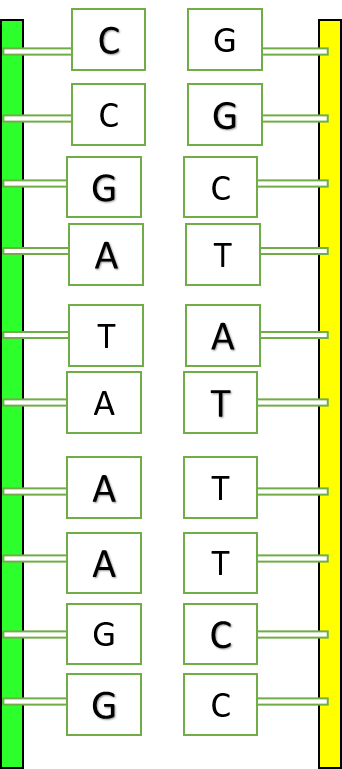 G
A
A
T
A
A
C
G
HASAN YILMAZ